CREATE YOUR
VALENTINE'S CARD
FOR PRE-K
HOW TO USE THIS PRESENTATION
GOOGLE SLIDES
POWERPOINT
CANVA
Click on the "Google Slides" button below this presentation preview. Make sure to sign in to your Google account. Click on "Make a copy." Start editing your presentation.

Alternative: Click on the "Share" button on the top right corner in Canva and click on "More" at the bottom of the menu. Enter "Google Drive" in the search bar and click on the GDrive icon to add this design as a Google slide in your GDrive.
Click on the "PowerPoint" button below this presentation preview. Start editing your presentation.

Alternative: From Canva template file, Click on the "Share" button on the top right corner in Canva and click on "More" at the bottom of the menu. Enter "PowerPoint" in the search bar and click on the PowerPoint icon to download.
Click on the "Canva" button under this presentation preview. Start editing your presentation. You need to sign in to your Canva account.
Add Agenda here
Add Agenda here
Add Agenda here
Add Agenda here
01
02
03
04
Elaborate what you want to discuss here.
Elaborate what you want to discuss here.
Elaborate what you want to discuss here.
Elaborate what you want to discuss here.
CONTENTS
AGENDA 01
AGENDA 02
AGENDA 03
ADD AGENDA HERE
Elaborate what you want to discuss here.
Elaborate what you want to discuss here.
Elaborate what you want to discuss here.
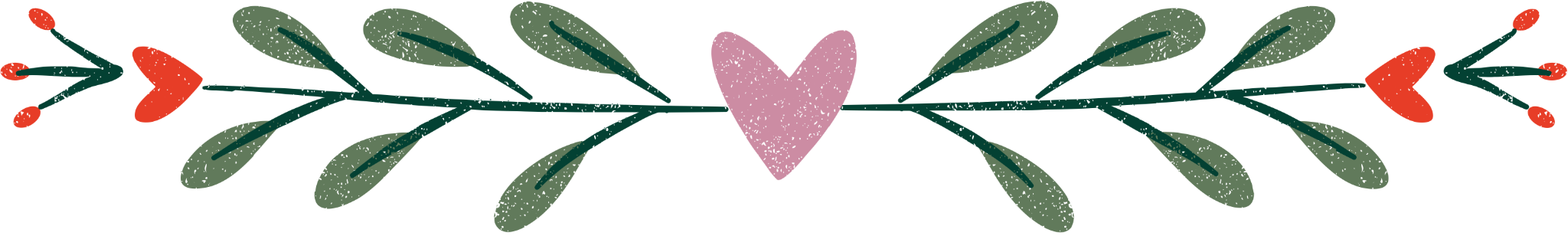 04
03
Add Agenda here
Elaborate what you want to discuss here.
Add Agenda here
02
Elaborate what you want to discuss here.
Add Agenda here
01
Elaborate what you want to discuss here.
Add Agenda here
TIMELINE PAGE
Elaborate what you want to discuss here.
REMINDERS FOR
AGENDA 03
AGENDA 01
Elaborate what you want to discuss here.
Elaborate what you want to discuss here.
AGENDA 02
AGENDA 04
Elaborate what you want to discuss here.
Elaborate what you want to discuss here.
THIS CLASS
ACTIVITY TIME!
Elaborate what you want to discuss here.
CHOOSE YOUR ELEMENTS!
CHOOSE YOUR ELEMENTS!
Write Your message here...
I LOVE YOU!
FROM: BILLIE
FROM: BILLIE
Creating a Unique Valentine's Card: Rearrange the Elements!
EXAMPLE DESIGNS
EXAMPLE DESIGNS
I LOVE YOU!
FROM: BILLIE
Lorem ipsum dolor sit amet, consectetur adipiscing elit, sed do eiusmod tempor incididunt ut labore et dolore magna aliqua.
Lorem ipsum dolor sit amet, consectetur adipiscing elit, sed do eiusmod tempor incididunt ut labore et dolore magna aliqua.
Creating a Unique Valentine's Card: Rearrange the Elements!
I LOVE YOU!
Creating a Unique Valentine's Card: Rearrange the Elements!
EXAMPLE DESIGNS
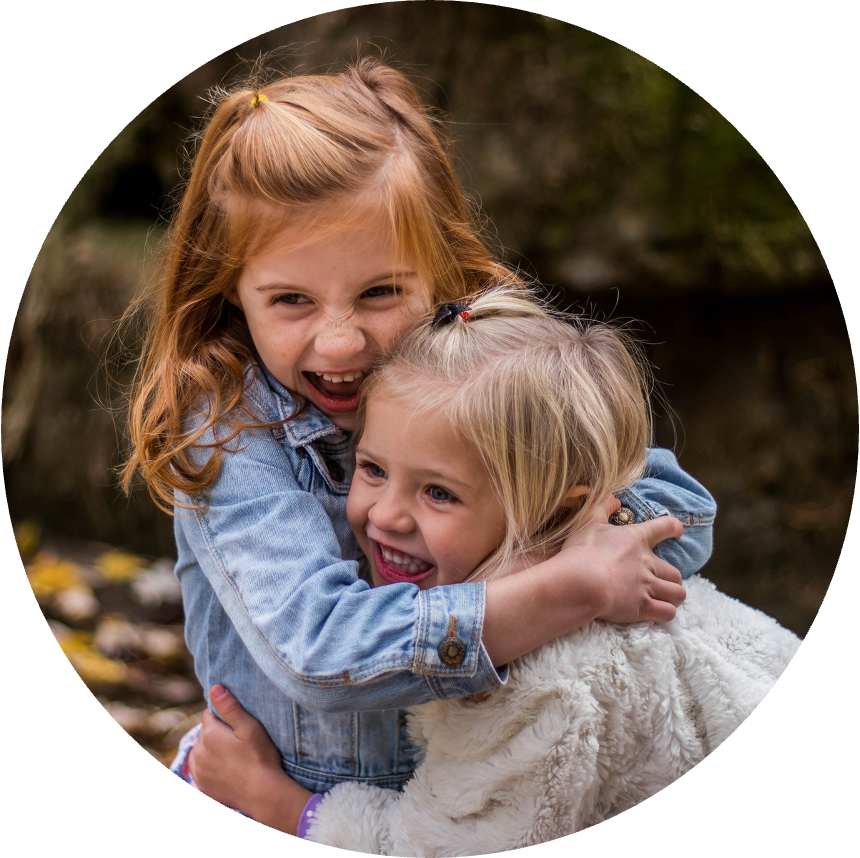 HAPPY VALENTINES DAY!
FROM: BILLIE
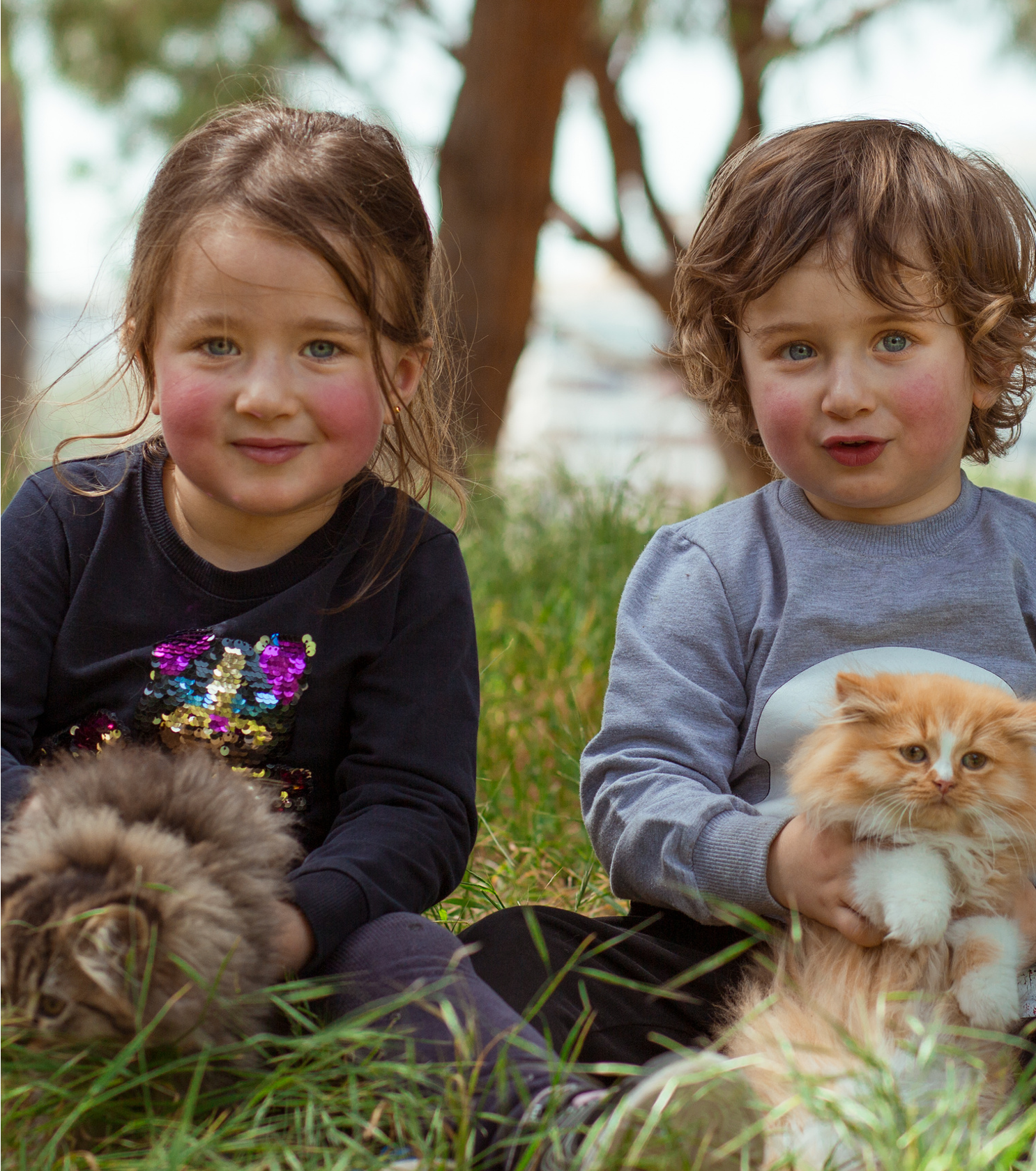 A PHOTO IS WORTH A THOUSAND WORDS..
REMEMBER TO SEND THE CARD TO YOUR LOVED ONE!
STUDENTS PAGE
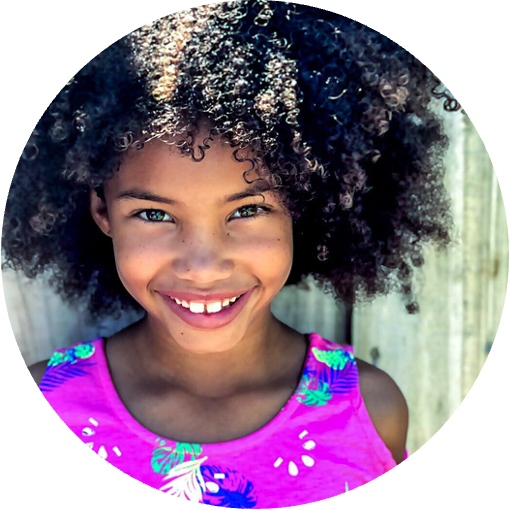 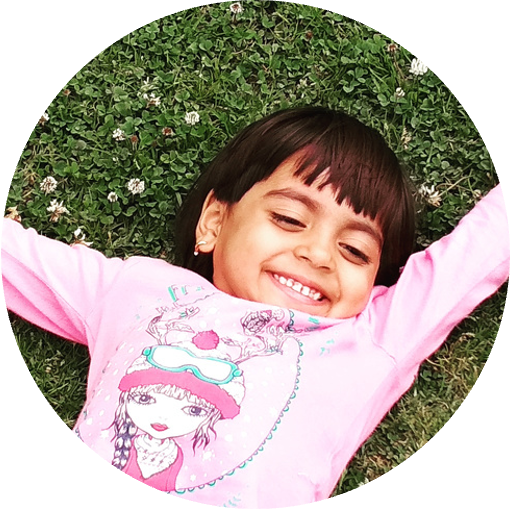 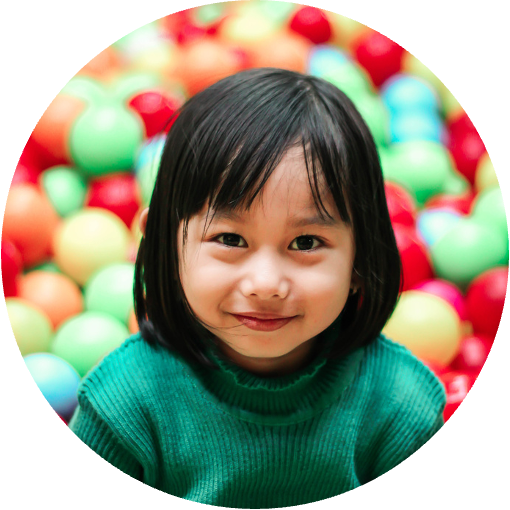 NAME HERE
NAME HERE
NAME HERE
THANK YOU!
Elaborate what you want to discuss here.
RESOURCE PAGE
Use these design resources in 
your Canva Presentation.

This presentation template uses the following free fonts:

Titles: Dosis Bold
Headers: Dosis Bold
Body Copy: Dosis Regular

You can find these fonts online too. Happy designing! 

Don't forget to delete this page before presenting.
RESOURCE PAGE
Use these design resources in 
your Canva Presentation.

This presentation template uses the following free fonts:

Titles: Dosis Bold
Headers: Dosis Bold
Body Copy: Dosis Regular

You can find these fonts online too. Happy designing! 

Don't forget to delete this page before presenting.
This presentation template is free for everyone to use thanks to the following:

SlidesCarnival for the presentation template
Pexels and Pixabay for the photos

Happy designing!